Community Data ProgramCanadian Council on Social DevelopmentLeads’ Meeting
September 21, 2018
1
1. 	Welcome
Agenda:
Welcome
CDP Strategic Plan 2017-2018
Data Access Update
Training & Building Capacity Update
Website Refresh Project
Administrative Updates
Next AGM
2
2. 	CDP Strategic Plan 2017-2022 - update
Achieving a Collaborative Impact on Social Development through evidence-based decision making and action
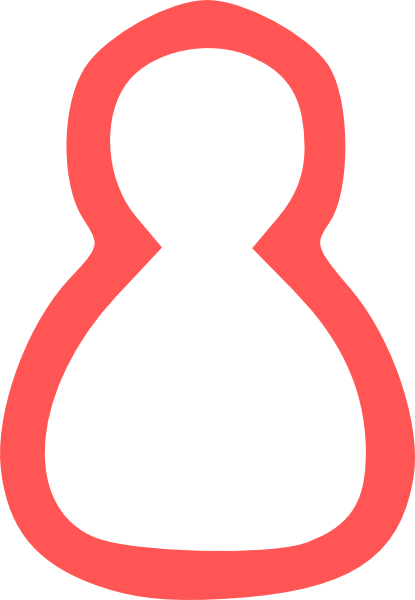 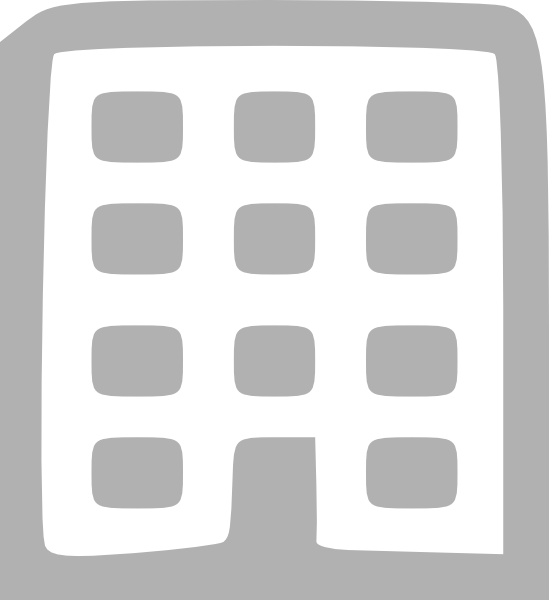 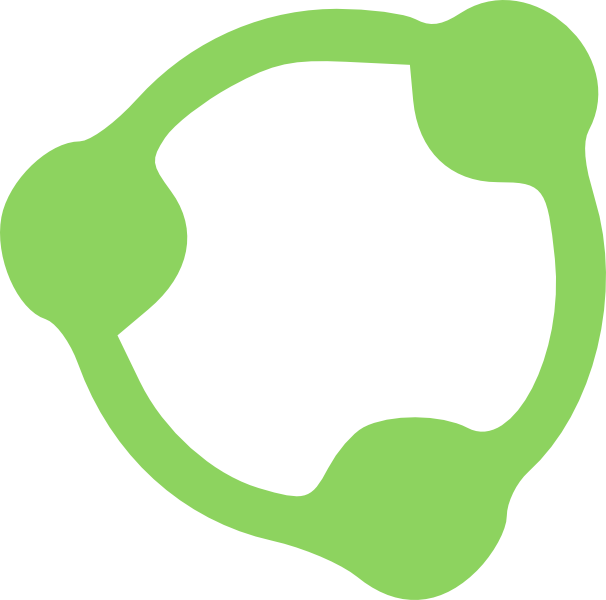 3
Program Vision
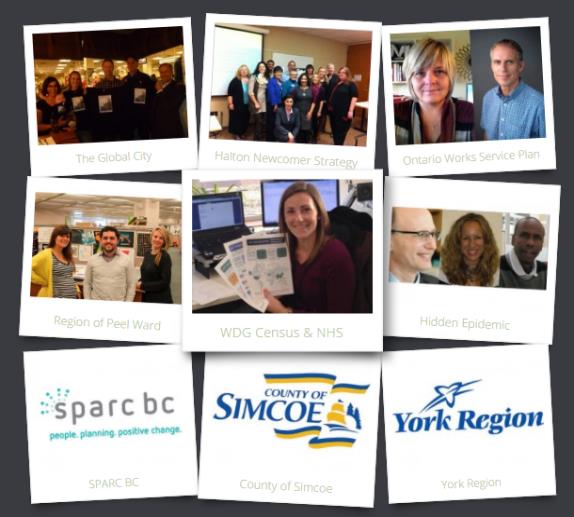 Enabling communities to measure and track community well-being

The vision of the CDP is to enable communities to measure and track community well-being through access to, and the effective use of, community data.
4
Goals and Program Areas: PA1 Program Leadership
5
PA2 Data Acquisition & Planning
The CDP Seeks to…
continue to maintain and expand Canada’s single largest source of community data designed by and for community data practitioners. 
continue to evolve as Canada’s one-stop shop for community data, based on the principle of building a repository that reflects the needs and priorities of CDP members, and is accessible to all CDP users.
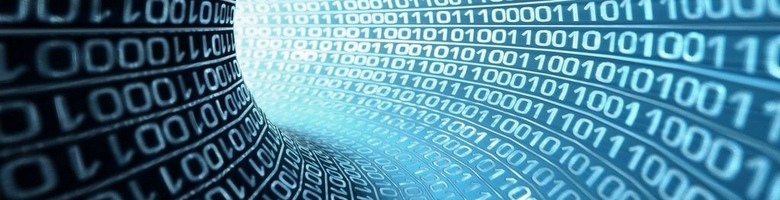 6
PA3 Training & Capacity Building
The CDP Seeks to be…
An effective capacity builder, its actions resulting in positive uptake and improvements among members in their ability to generate, use and present community data.
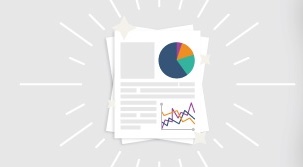 7
PA4 Communication & Networking
The CDP Seeks to be…
An enabler of a vibrant network to support evidence-based social development.
A producer of influential knowledge products through the CDP and CCSD.
A program that monitors its performance and demonstrates the impact of its work in facilitating the generation of evidence for community development.
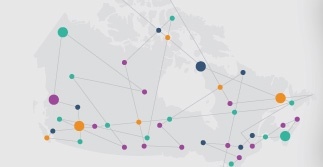 8
PA5 Program Administration
The CDP Seeks to be…
An efficient program administrator, providing backstop support to the achievement of the vision and strategic goals, and aiming for excellence in the deployment of administrative tools and procedures.
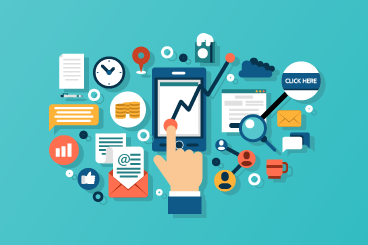 9
3. 	Data access updates
Update from the Data Purchase and Access Working Group
Update on recent data acquisitions for 2017-18
Update on custom geographies 
Update on Census priority setting
10
Data Purchase and Access Working Group
Identify data needs, improve data access, acquire data, and address related technical concerns
Current members
Meeting notes available at http://communitydata.ca/dpawg

Next meeting October 4th 
@ 2:30pm Eastern time.
11
[Speaker Notes: Greater meeting frequency this year]
Data Purchase and Access Working Group
Discussions highlights
211 data
Income inequality
Equifax data
Taxfiler custom order





Census priorities
Custom geographies
Target Group Profiles
Activity limitations data
Community Poverty Project
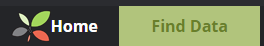 12
Data access – Recent acquisitions
Police Resources in Canada
Postal Code Conversion File
CMHC Comprehensive New Home and Rental Market tables
Labour Force Survey estimates
Canadian Business Counts
Insolvency data
updated Non-Mortgage Consumer Debt data
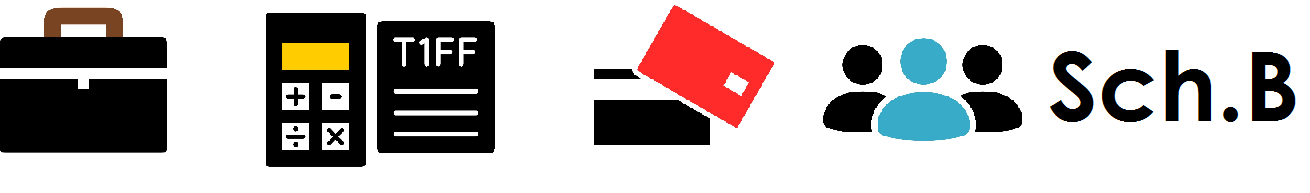 Schedule B available at communitydata.ca/programresources
13
Data access – Recent acquisitions
T1FF (taxfiler tables)
Income of Families
Income of Individuals
Income of Seniors
Financial data and Charitable Donations
Coming Soon
Income Inequality, Working Poor
Migration estimates
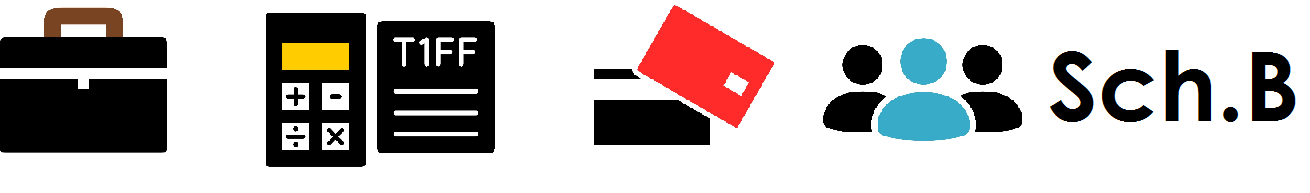 Schedule B available at communitydata.ca/programresources
14
Custom geographies
Geocoding progress
Production system delayed – operational by October 25th  (we hope!)
Tables will be produced by community
Review process will begin early October
LEADS WILL BE CONTACTED FOR SIGN-OFF!
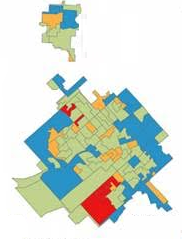 15
Census priority setting
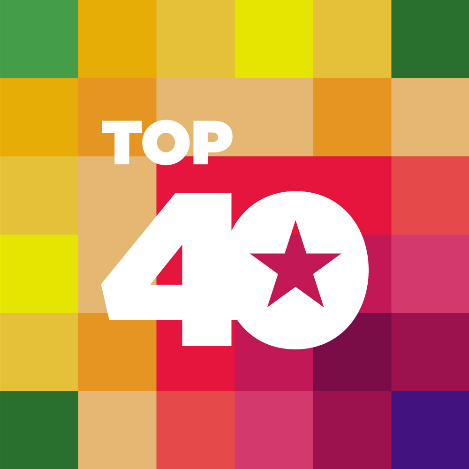 Ensure that high priority tables will be acquired

DPAWG will evaluate items with no download history

By October 4th:
Start order for 2 income tables and 1 CPP table
Image credit: 1.fm
16
Census priority setting
By October 25th:
Start order for 8 tables at standard geographies
2 CPP
2 Immigration & Ethnocultural diversity 
4 Income & Housing
Start order for 3 tables at custom geographies
Age & Sex
1 Immigration & Ethnocultural diversity
1 Income & Housing
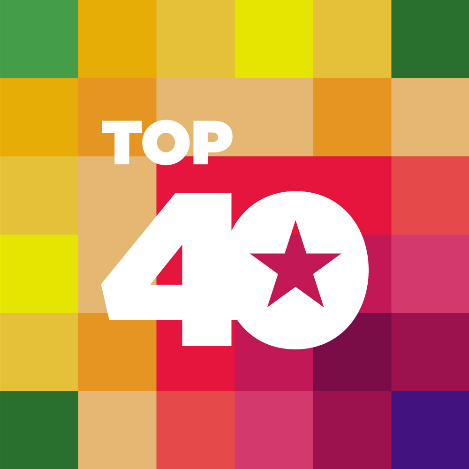 Image credit: 1.fm
17
Census priority setting
By November 29th:
Start order for 28 tables at standard geographies
15 Profiles (standard and TGP)
3 CPP
5 Education & Labour
2 Immigration & Ethnocultural diversity 
2 Income & Housing
1 Mobility & Migration
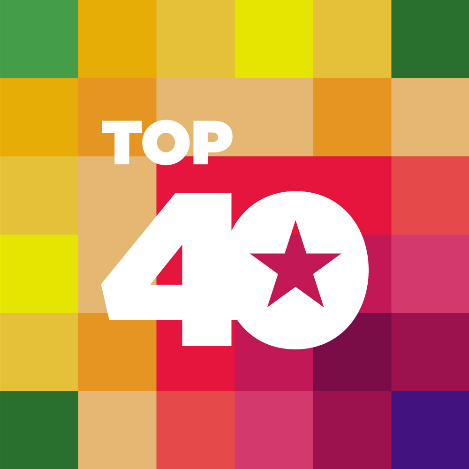 Image credit: 1.fm
18
Census priority setting
By November 29th:
Start order for 16 tables at custom geographies
14 Profiles (standard & TGP)
1 CPP
1 Income & Housing

Begin pricing remainder of order
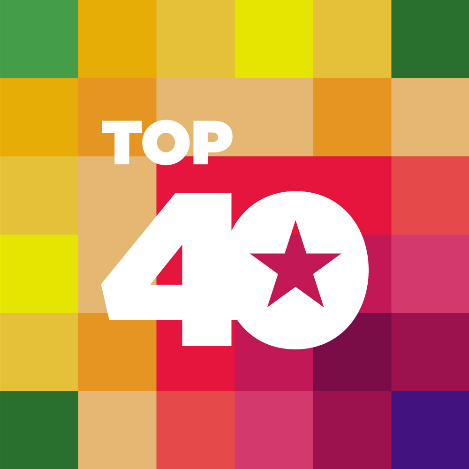 Image credit: 1.fm
19
4. 	Training and Capacity Building updates
Update from TCBWG
Update on the Strategy and Action Plan
Update on upcoming webinars
Update on the 2017/2018 Annual User Survey
20
Training and Building Capacity Working Group
Improve the training and learning tools, increase the capacity of the membership to make use of the data, produce research products, and improve the website to support the work of the membership.
Current members
Meeting notes available at http://communitydata.ca/tcbwg 

Next meeting January 2018
21
[Speaker Notes: Greater meeting frequency this year]
The Data Party
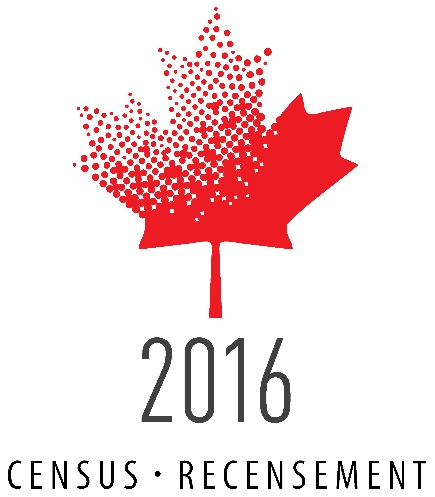 Introducing a new type of forum - the Data Party!
Start off with highlights
What are you doing with the data?
What surprises do you see in the data?
22
The Strategy and Action Plan
Working on a list of FAQs for the website
Preparing a series of very short videos of how-to's
Infographics are being updated with the new data
Website refresh
community data access map
resource section
further metrics
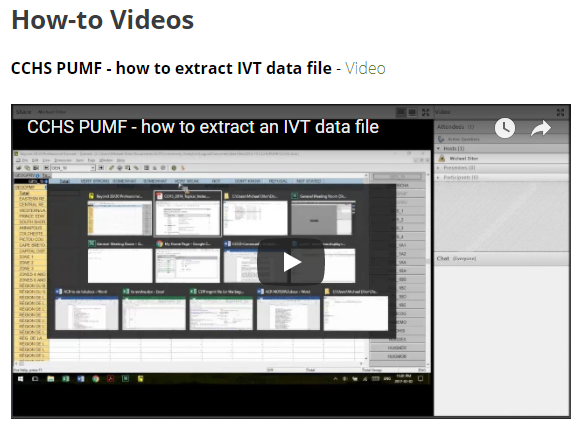 23
Upcoming Webinars
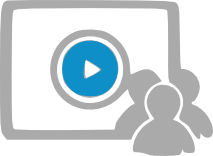 Thursday, October 5
Using Social Data in Community Evaluation: OCASI’s New Service Information System

Presented by Dr. Gillian Kerr from LogicalOutcomes

Wednesday, October 11
Community Data Fall Orientation Webinar

Presented by CDP team
24
2017/2018 Annual User Survey
Annual survey will be sent in January 2018
Questions:
Policy issues, geographies, data sets
Program resources
How often is data used
Do you participate in CDP events?
Member organization by sector, 2016/2017 Annual User Survey
25
5.       Website Refresh Project Update
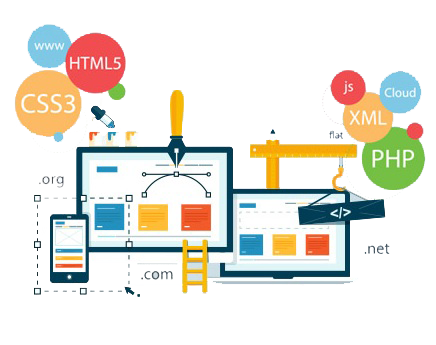 Image credit: thomasdigital.com
26
Preparing for a CDP Website Refresh & Redesign
Communitydata.ca has not been refreshed since its original  launch in 2011
Two project components: 
Re-theming the site, to create a fresh look and feel
Information architecture redesign, to restructure the site to optimize user access to site resources
CCSD has is reviewing proposals received from 4 vendors
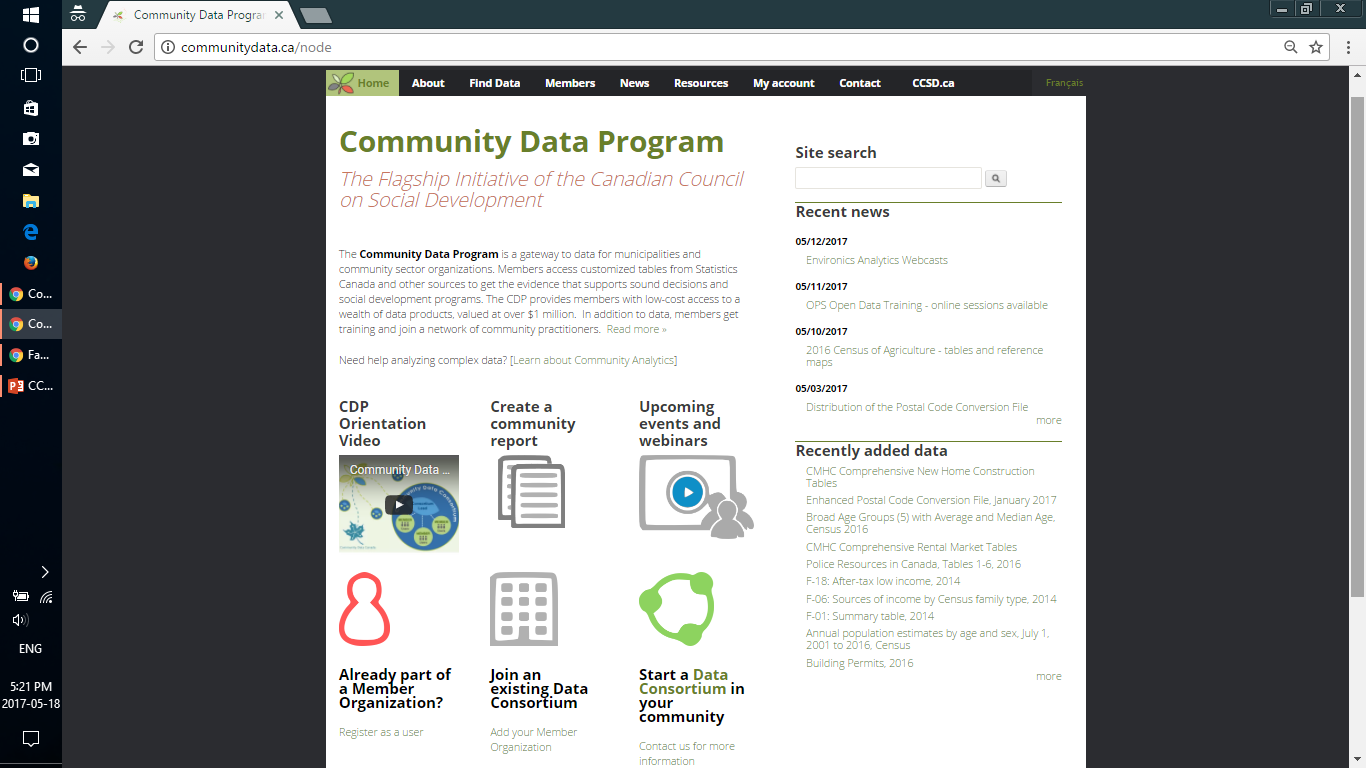 27
New and expanded website features to be developed
Tab 2 Membership
NEW Dashboard of program performance indicators reflecting Strategic Plan
Tab 3 Find Data
Easier to use “Find Data by Theme”
Tab 4 Community Reporting
Expanded and better integrated DIY infographics and Data Access Map
Tab 5 Learning Centre
Expanded “How to” videos
Expanded resources from non CDP sources
Tab 6 News & Events
NEW Calendar of Program Events
28
6. 	Administrative Updates
a. MOA renewals
All 21 consortia with agreements that expired on March 31, 2017 have renewed until 2022

b. New Consortia since April 1, 2017
Ottawa has expanded to include most of Eastern Ontario
Regional Municipality of Wood Buffalo is a new consortium lead
Discussions are ongoing with Brant County (ON) and Edmonton

c.  New 5-year renewals as of April 1, 2018: Red Deer
d.  Membership fees invoices: procedures and defaults
29
7.       Next AGM
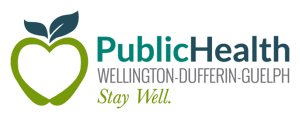 Date: May 23-35, 2018
Location: Guelph, ON
Host: Wellington-Dufferin-Guelph Public Health
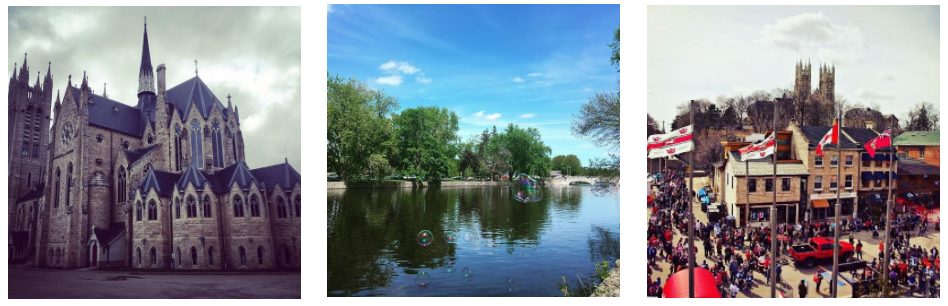 Image credit: @visitguelph instagram
30